COLLEGE NEWSLETTER
Here is where your presentation begins
TABLE OF CONTENTS
ANNOUNCEMENTS
01
Here you could describe the topic of the section
IN DEPTH
02
Here you could describe the topic of the section
IN BRIEF
03
Here you could describe the topic of the section
WELCOME!
04
Here you could describe the topic of the section
EVENTS
05
Here you could describe the topic of the section
01
ANNOUNCEMENTS
You could enter a subtitle here if you need it
1st ANNOUNCEMENT
Mercury is the closest planet to the Sun and the smallest one in the Solar System—it’s only a bit larger than our Moon. The planet’s name has nothing to do with the liquid metal, since it was named after the Roman messenger god
HIGHLIGHTS OF THE MONTH
MARS
JUPITER
SATURN
Despite being red, Mars is actually a cold place. It’s full of iron oxide dust
It’s a gas giant and the biggest planet in our Solar System
It’s the ringed planet, composed mostly of hydrogen and helium
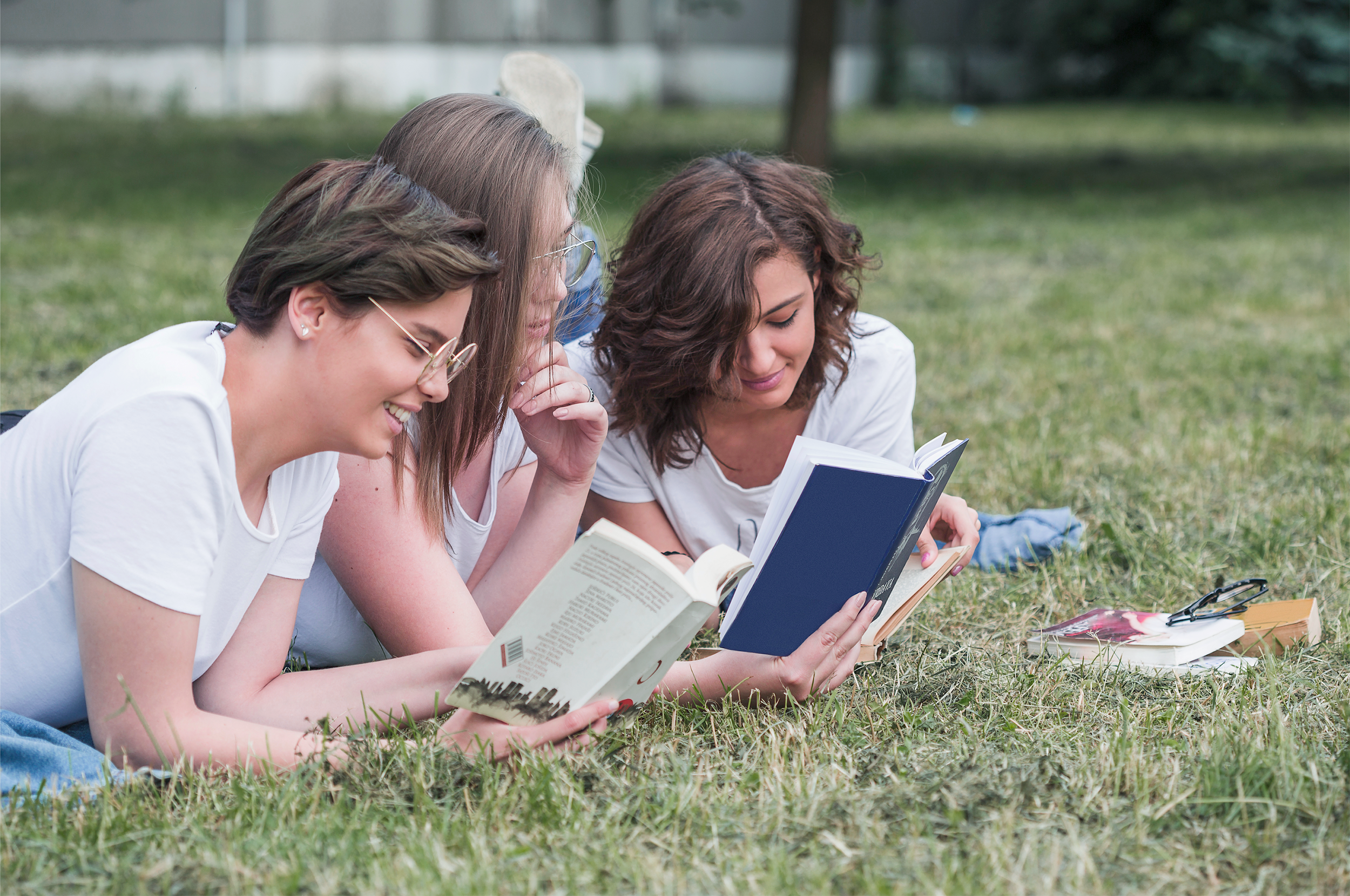 A PICTURE ALWAYS REINFORCES THE CONCEPT
Images reveal large amounts of data, so remember: use an image instead of long texts.
A PICTURE IS WORTH A THOUSAND WORDS
02
IN DEPTH
You could enter a subtitle here if you need it
IN DEPTH
SATURN
Yes, this is the ringed one. It’s a gas giant, composed mostly of hydrogen and helium
JUPITER
It’s the biggest planet in our Solar System and the fourth-brightest object in the sky
IN DEPTH
VENUS
Venus has a beautiful name, but it’s terribly hot
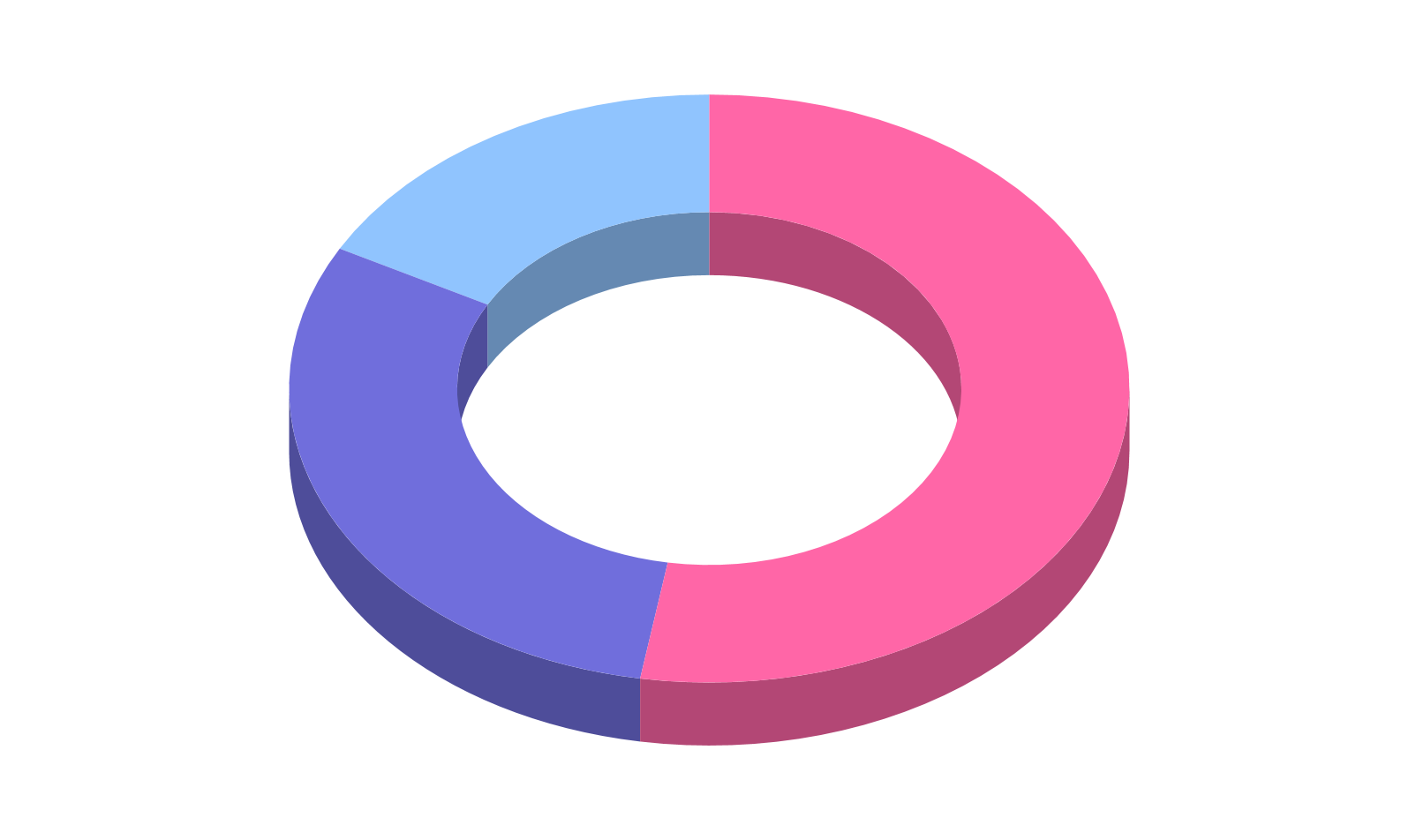 SATURN
Saturn is the ringed planet and a gas giant
MERCURY
Mercury is the closest planet to the Sun
SECTOR NEWS
MARS
MERCURY
Mercury is the smallest planet in our Solar System
Despite being red, Mars is a cold place. It’s full of iron oxide dust
VENUS
SATURN
It has a beautiful name and is the second planet from the Sun
It’s the ringed planet, composed of hydrogen and helium
IN BRIEF
You could enter a subtitle here if you need it
03
IN BRIEF
MERCURY
MARS
NEPTUNE
Mercury is the closest planet to the Sun
Despite being red, Mars is actually a cold place
Neptune is the farthest planet from the Sun
VENUS
SATURN
JUPITER
Venus has a beautiful name, but it’s terribly hot
Saturn is the ringed planet and a gas giant
It’s the biggest planet in our Solar System
STUDENT REVIEWS
“Mercury is the closest planet to the Sun”
—RODRIGO DOE
“Despite being red, Mars is a cold place”
“Saturn is the ringed planet and a gas giant”
—KAYLA PORTER
—RILEY LOPEZ
AWESOME WORDS
NEWS
MARS
Despite being red, Mars is actually a cold place
VENUS
01
Venus has a beautiful name, but it’s terribly hot
04
02
03
MERCURY
Mercury is the closest planet to the Sun
SATURN
Saturn is the ringed planet and a gas giant
OUR NUMBERS
OUR LOCATIONS
Find out where all our colleges are located around the world
WELCOME
04
You could enter a subtitle here if you need it
WELCOME
YASMIN GILBERT
You can replace the image on the screen with your own
BRADY BENSON
You can replace the image on the screen with your own
EVENTS
You could enter a subtitle here if you need it
05
REVIEW OF PAST EVENTS
JUPITER
01
It’s a gas giant and the biggest planet in our Solar System
SATURN
02
This is the ringed planet. It’s composed of hydrogen and helium
UPCOMING EVENTS
MERCURY
Mercury is the closest planet to the Sun
APRIL 12
MARS
Despite being red, Mars is actually a cold place
MAY 04
JUNE 23
VENUS
Venus has a beautiful name, but it’s very hot
THANKS
Do you have any questions?

youremail@freepik.com 
+91  620 421 838 
yourcompany.com
Please keep this slide for attribution.
ISOMETRIC ICONS
ALTERNATIVE RESOURCES
ALTERNATIVE RESOURCES
Fonts & colors used
This presentation has been made using the following fonts:
Dosis
(https://fonts.google.com/specimen/Dosis)

Raleway
(https://fonts.google.com/specimen/Raleway)
#e2ecff
#324788
#90c4fe
#ff66a7
#706edc
#ffdb4c
Use our editable graphic resources...
You can easily resize these resources, keeping the quality. To change the color, just ungroup the resource and click on the object you want to change. Then, click on the paint bucket and select the color you want. Don’t forget to group the resource again when you’re done.
FEBRUARY
JANUARY
MARCH
APRIL
PHASE 1
Task 1
FEBRUARY
MARCH
APRIL
MAY
JUNE
JANUARY
Task 2
PHASE 1
Task 1
Task 2
PHASE 2
Task 1
Task 2
...and our sets of editable icons
You can resize these icons, keeping the quality.
You can change the stroke and fill color; just select the icon and click on the paint bucket/pen.
In Google Slides, you can also use Flaticon’s extension, allowing you to customize and add even more icons.
Educational Icons
Medical Icons
Business Icons
Teamwork Icons
Help & Support Icons
Avatar Icons
Creative Process Icons
Performing Arts Icons
Nature Icons
SEO & Marketing Icons